Health Career Pathways & Pipelines Workgroup
Wednesday, June 22, 2022, 2:00 – 3:30 PM
Co-Facilitators: Alyssa Alvarado, Governor’s Workforce Board & 
Howard Dulude, Hospital Association of RI
Executive Sponsor: Matthew Weldon, Director, RI Department of Labor & Training
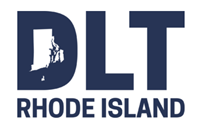 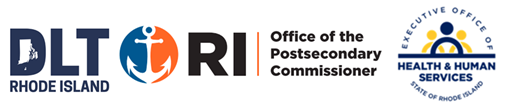 Today’s Agenda:
Workgroup Focus
Discussion of workgroup topic
Overview of workgroup process & timeframe
Guiding principles
Welcome and Introductions
Kickoff by DLT Director Matthew Weldon
Participant Introductions
01
02
Workgroup Structure & Process
Membership & commitment 
Co-facilitation (public/private)
Meeting cadence
Workgroup authority & support
Today’s Discussion
Current state
Short & longer-term goals
What information is needed?
Who is missing?
03
04
2
Welcome!
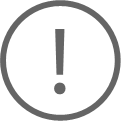 Participant introductions: in the chat, please put your name, organization, and one sentence as to why this workgroup topic is important to your organization!
Career Pathways & Pipelines Workgroup Focus
Discussion of workgroup topic; overview of workgroup process and timeframe
Workgroup topic: “To ensure a sufficient supply of health and human services workers by providing students, job seekers, and incumbent workers with the knowledge, skills, and resources needed to obtain employment and advance in their careers.”

Without wordsmithing, does this statement capture the main objectives of this workgroup?
Raise your hand or type your feedback in the chat!
Workgroup approach: 
Assess current state
Set SMART goals – 6 months / 1 year / 3 years
Develop strategic initiatives to achieve our goals
Monitor and report on progress towards our goals
Identify barriers to achieving our goals
Find solutions to removing barriers
4
Workgroup Focus Cont’d – Three Guiding Principles
Building a robust and adaptive workforce: Our work should be guided by a focus on building a sustainable, well-trained and well-supported workforce that can meet the needs of Rhode Islanders 



Centering work on ensuring a more equitable workforce: Our work should be focused on increasing racial, ethnic, linguistic, and cultural diversity at all levels of the health & human services workforce



Focusing on improvements to system sustainability: Our efforts should be focused on health system sustainability – ensuring adequate workforce capacity, compensation, and other resources to ensure the provision of first-class care and services
5
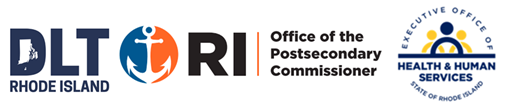 Workgroup Structure & Process
In-person meetings
Membership & commitment
Open to all, minimum 6 months commitment 
Co-facilitation (public/private)
Meeting cadence
Will begin monthly; subcommittees may be formed
Workgroup Authority (advisory to executive leadership)
Workgroup support
Agenda, minutes, materials, meeting logistics, dedicated webpage, consultant services as needed
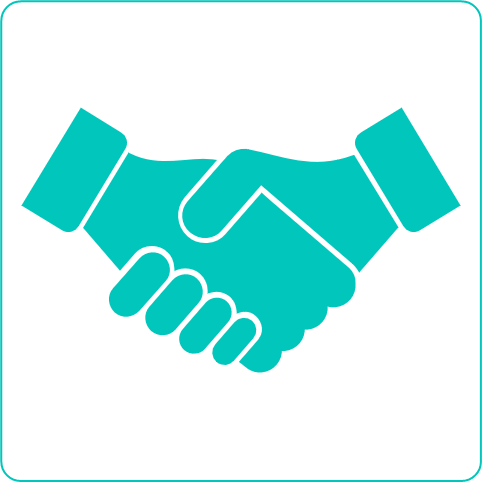 6
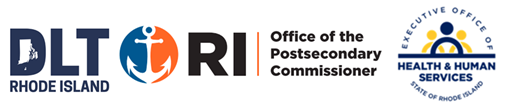 Today’s Discussion
Participants will break out into small groups to discuss current state & short- and longer-term goals
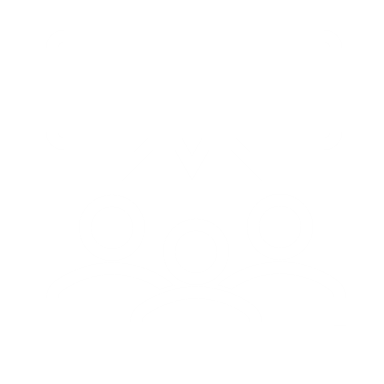 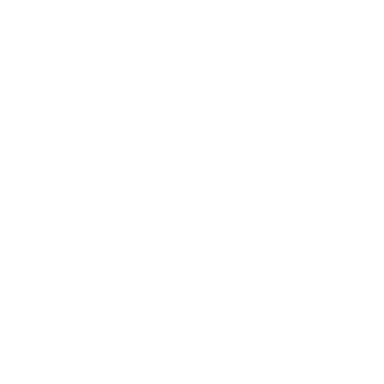 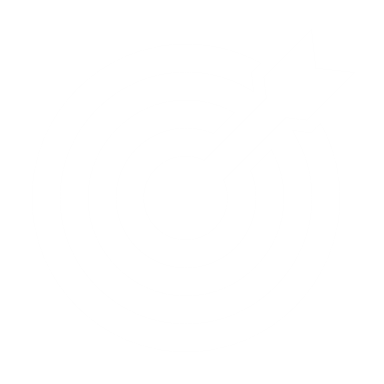 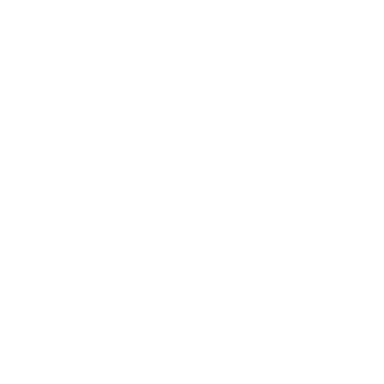 Vital Information
What data, policies, research, etc., do we need to inform our work?
Short- & Long-term Goals
In broad terms, what are our 6 month / 1-year / 3-year goals?
Current State
What is working? What is not?
Who else?
Who is missing from our collaborative planning & implementation initiative?
7
Discussion: Report back from breakout session
8
Thank you for your participation!
Next workgroup: Wednesday, July 27, 2:30–4:00 PM @ RI Executive Office of Health & Human Services – Virks Conference Room – 3 West Road, Cranston